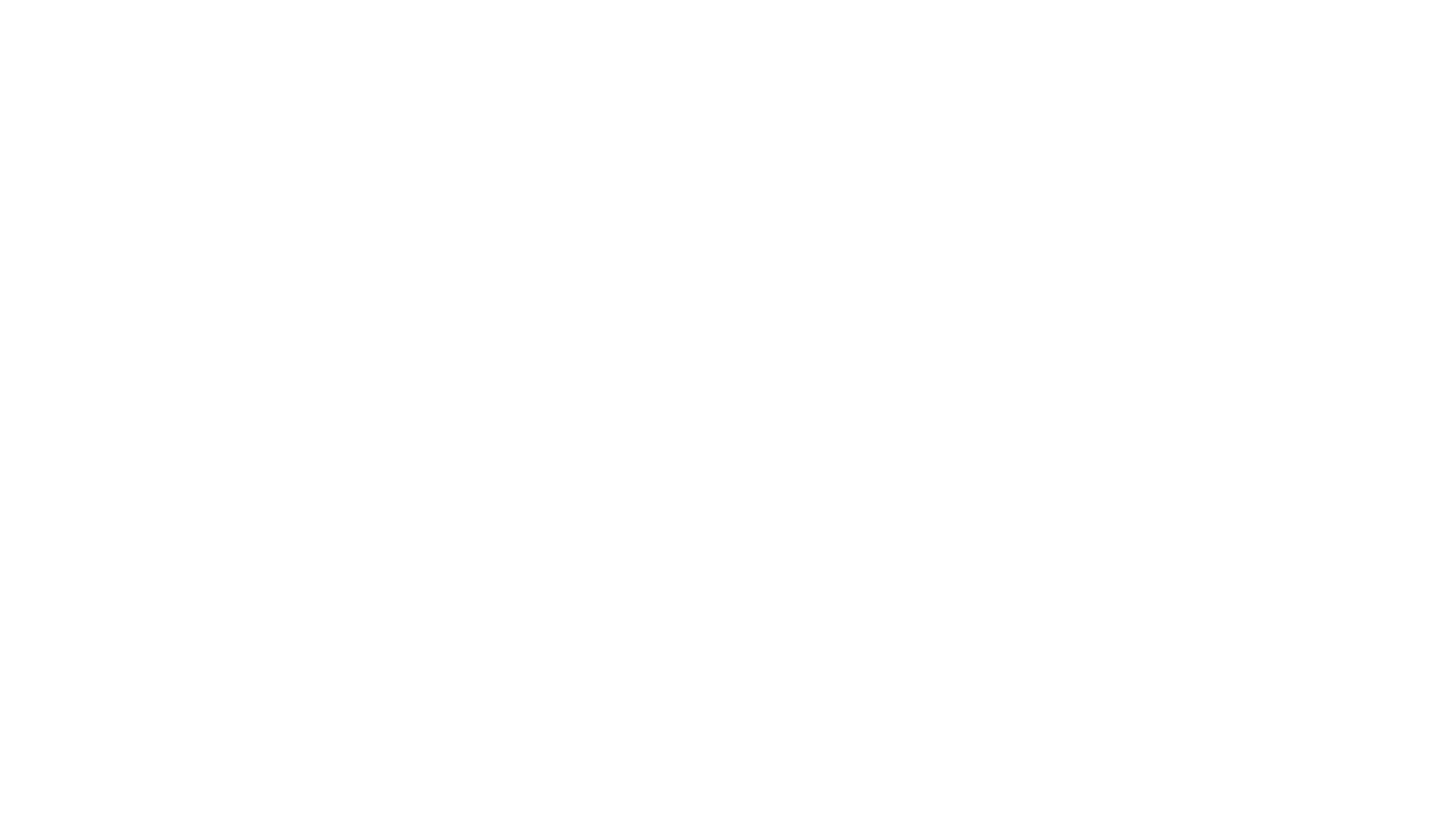 Object Detection on Point Cloud data
Sreenithy Chandran
Shenbagaraj Kannapiran
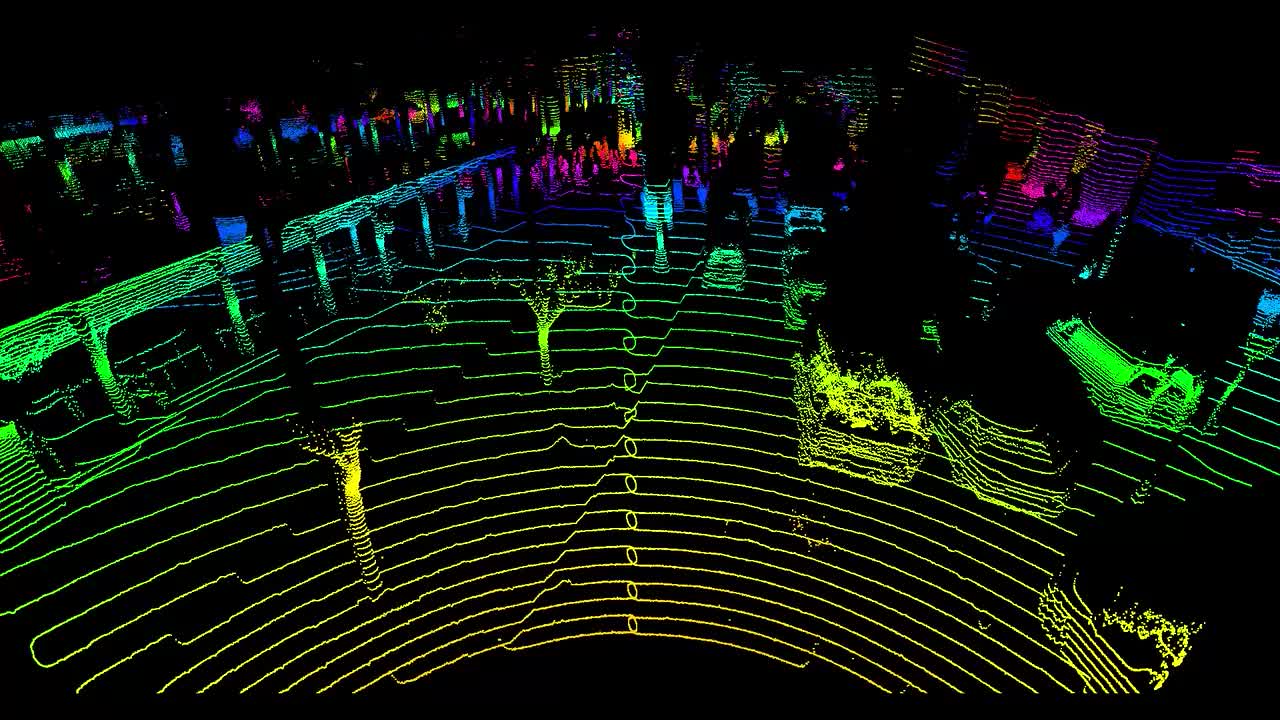 Objectives
Perform object detection on point cloud data using Complex YOLO
Generate a single birds' eye view and 2D point map of  point cloud data and use as input to the YOLO network
Evaluate on KITTI dataset and additionally test on data collected from LIDAR setup
Evaluate the possibility of  using a low cost 2D LIDAR as an alternate to 3D LIDAR
Complex YOLO: Implementation Details
Each row of the file is one object and contains 15 values , including the tag  
2D bounding boxes -pixels in the camera image 
3D bounding boxes are in 2 co-ordinates
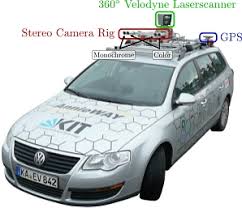 KITTI Dataset
3 classes: Car, Cyclist, Pedestrian
7,481 samples for training including annotated ground truth
 85% for training and 15% for validation
camera_2 
label (.txt)
3D LIDAR points (.bin)
COMPLEX 
YOLO
2d Bounding box
6 matrices :
P03, R0_rect, Tr_velo_to_cam, and Tr_imu_to_velo
calibration (.txt)
Converting between coordinates systems
COMPLEX YOLO
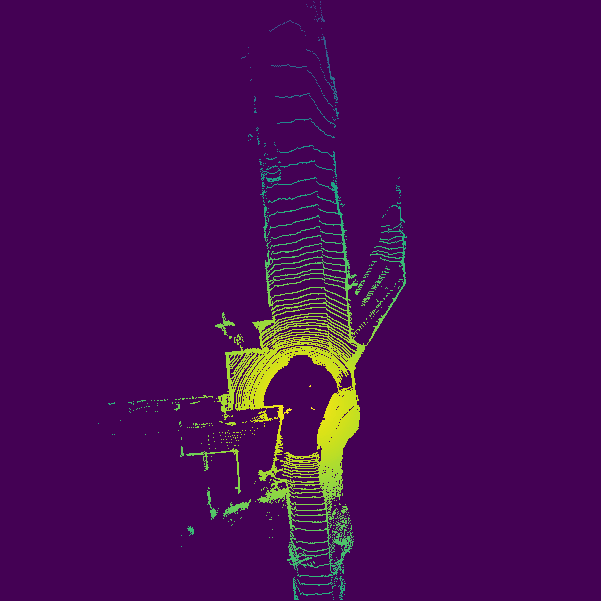 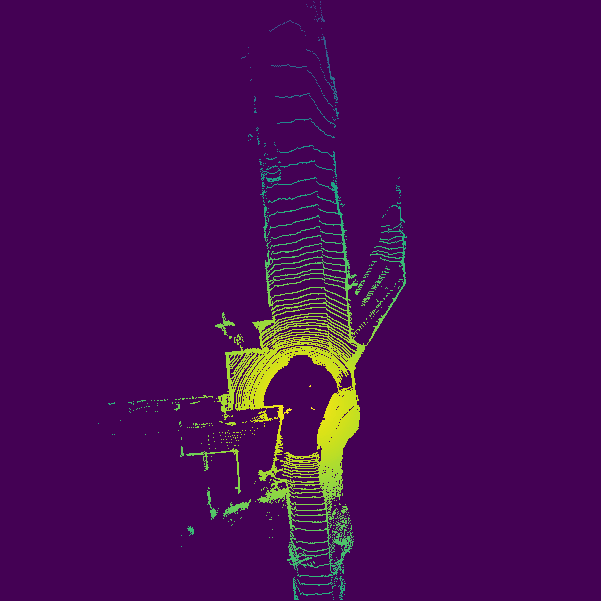 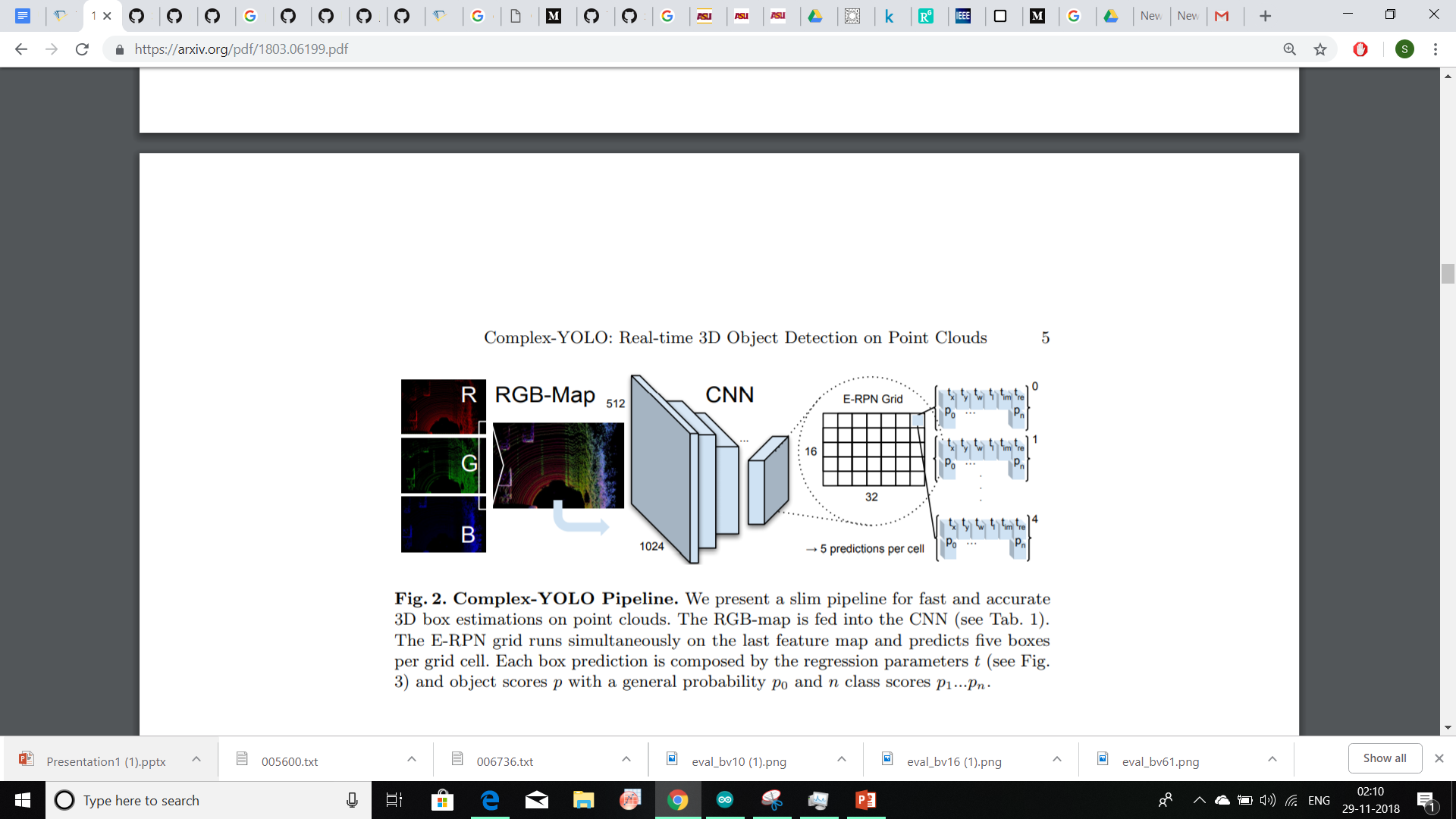 E-RPN
Parses the 3D position, object dimensions, probability, class scores p1...pn, orientation from the incoming feature map
Five boxes per grid cell        Regression parameters t and     object  scores p with a general probability p0 and n class scores p1...pn
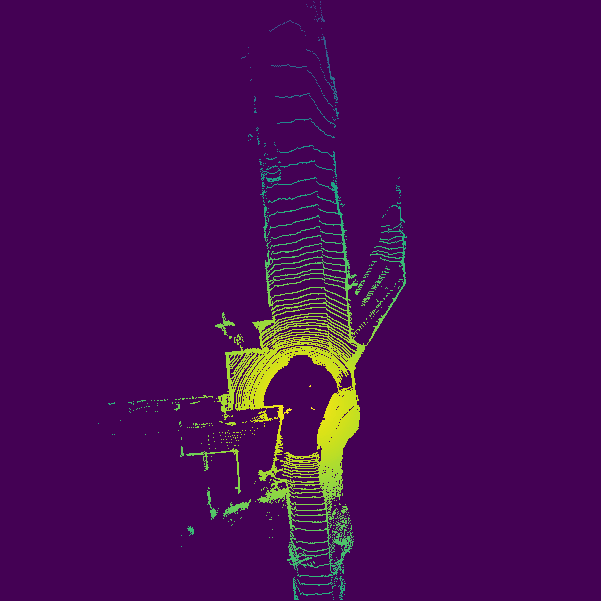 512
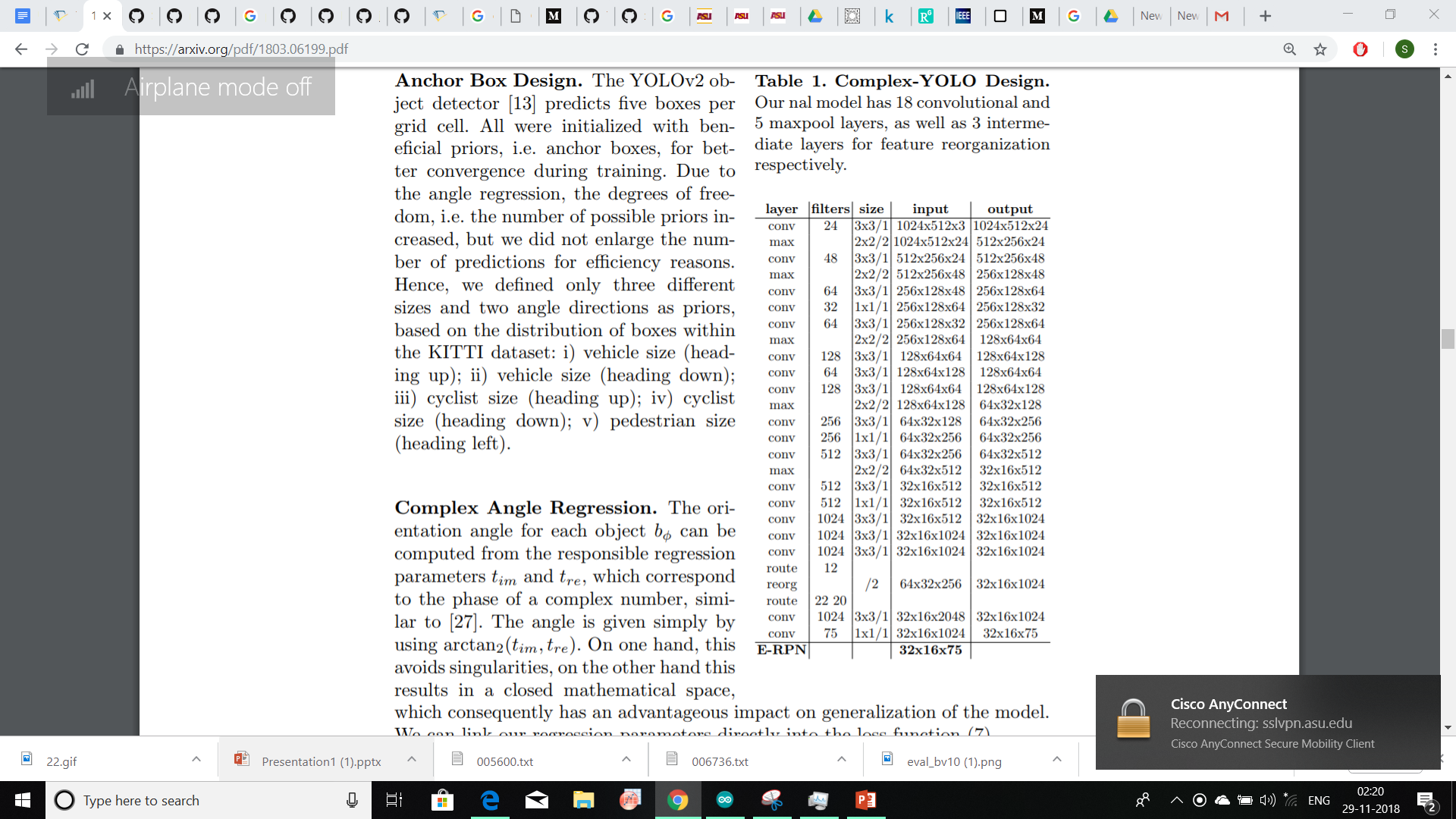 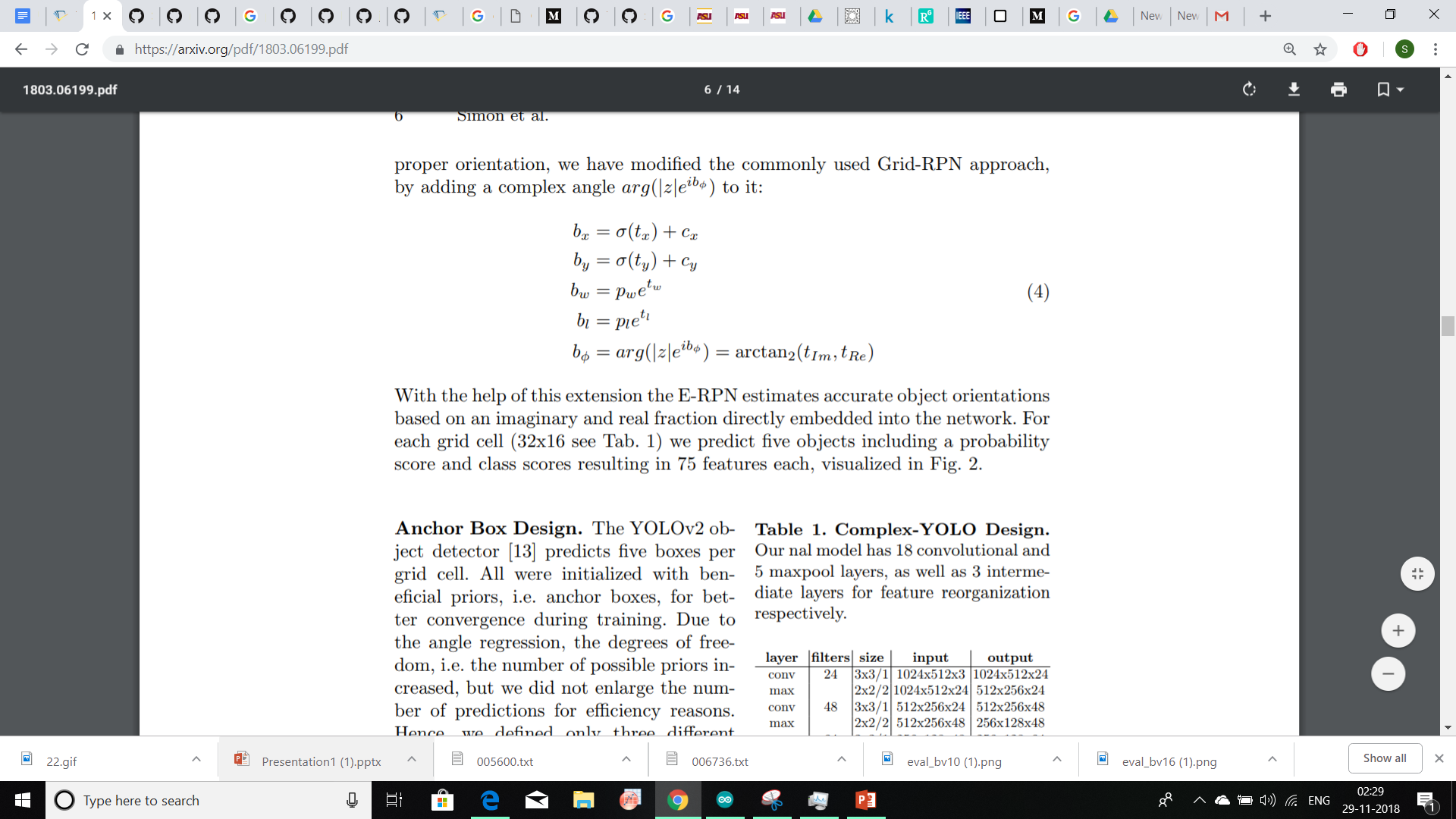 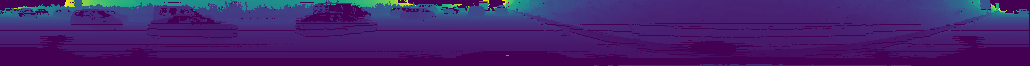 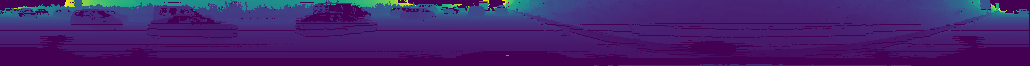 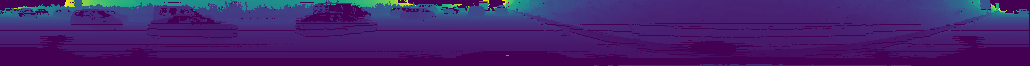 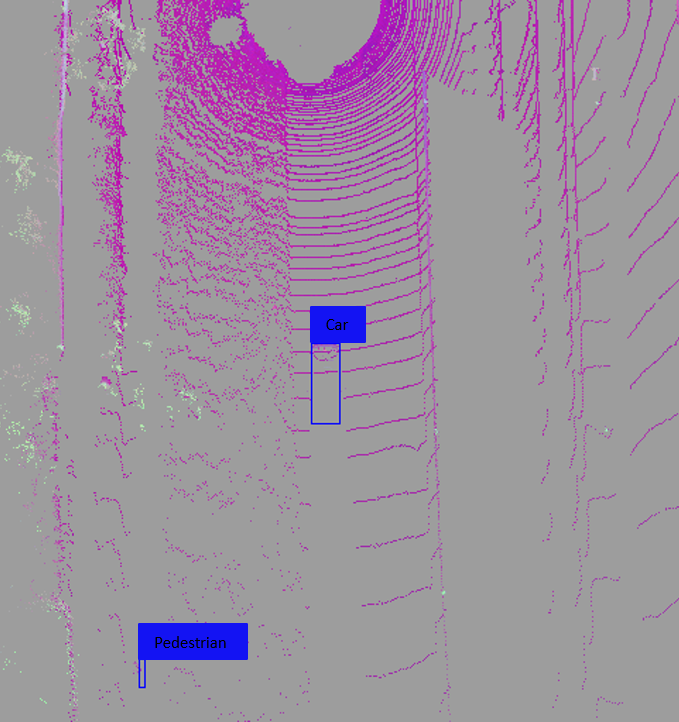 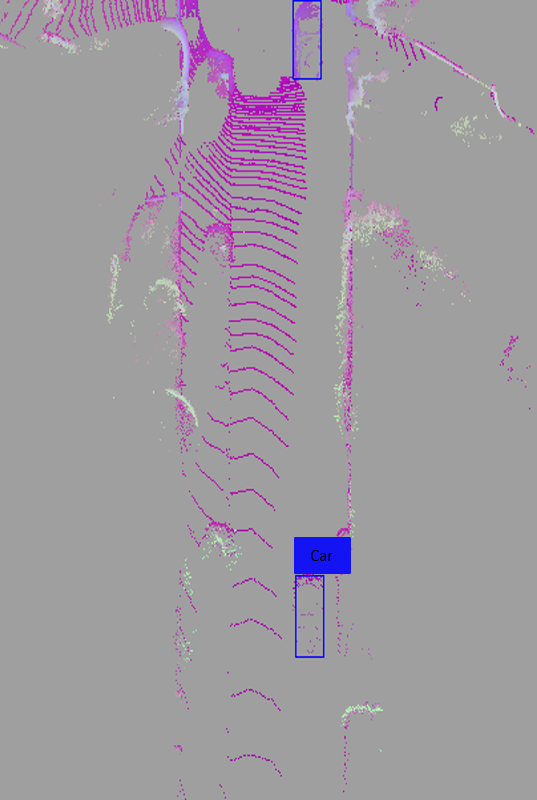 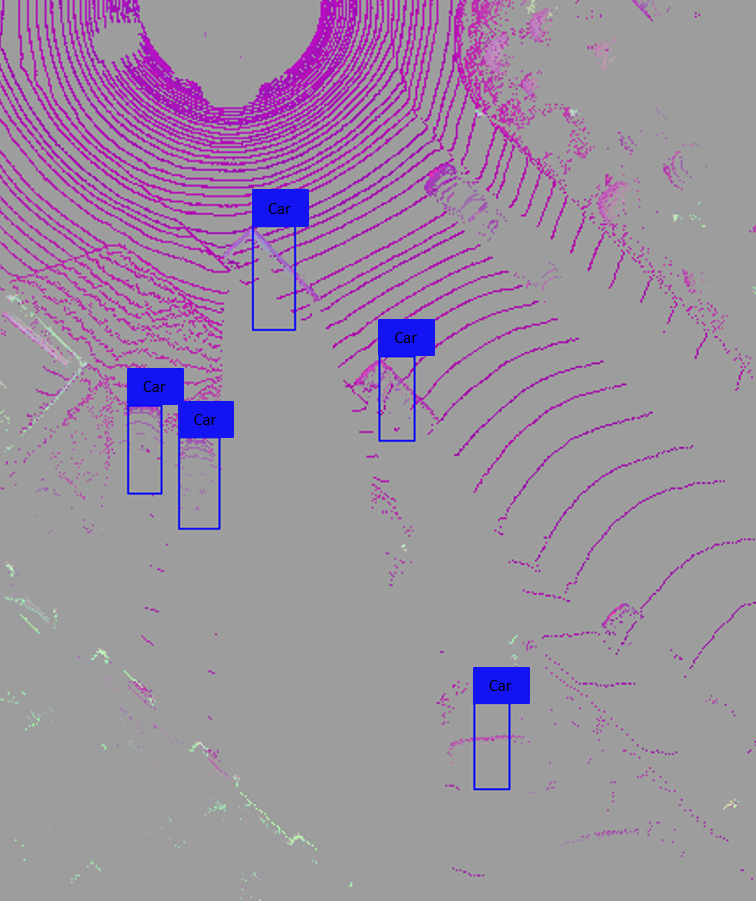 Results of object detection performed on Bird’s eye view
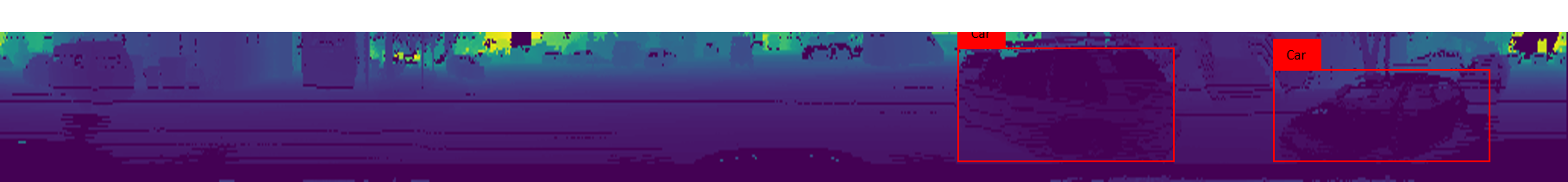 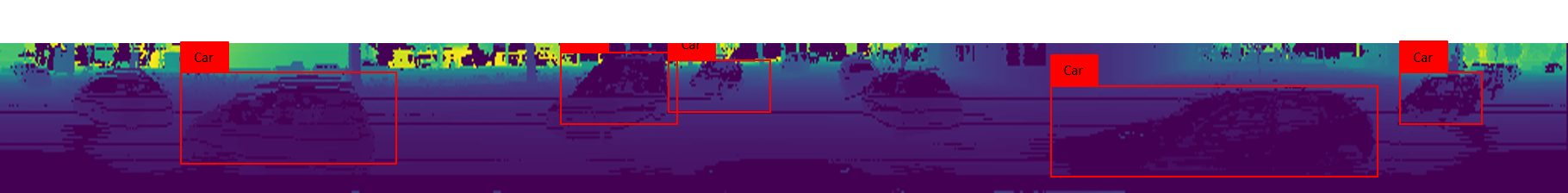 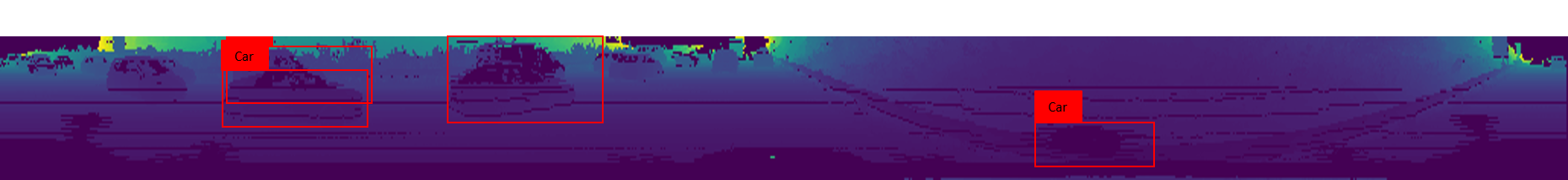 Results of object detection performed on Panorama view
EVALUATION ON KITTI
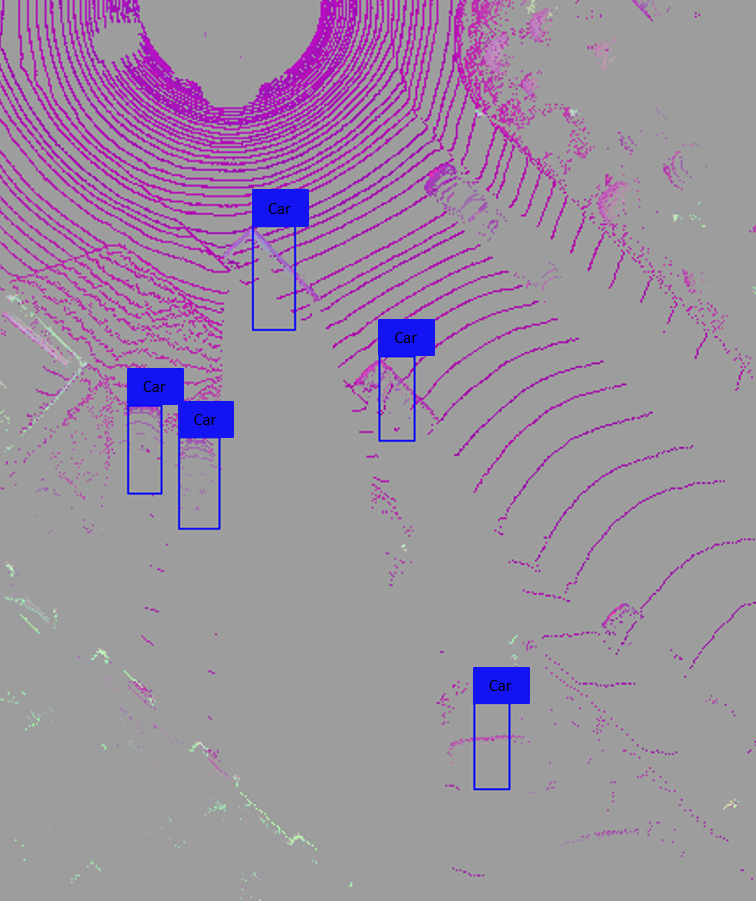 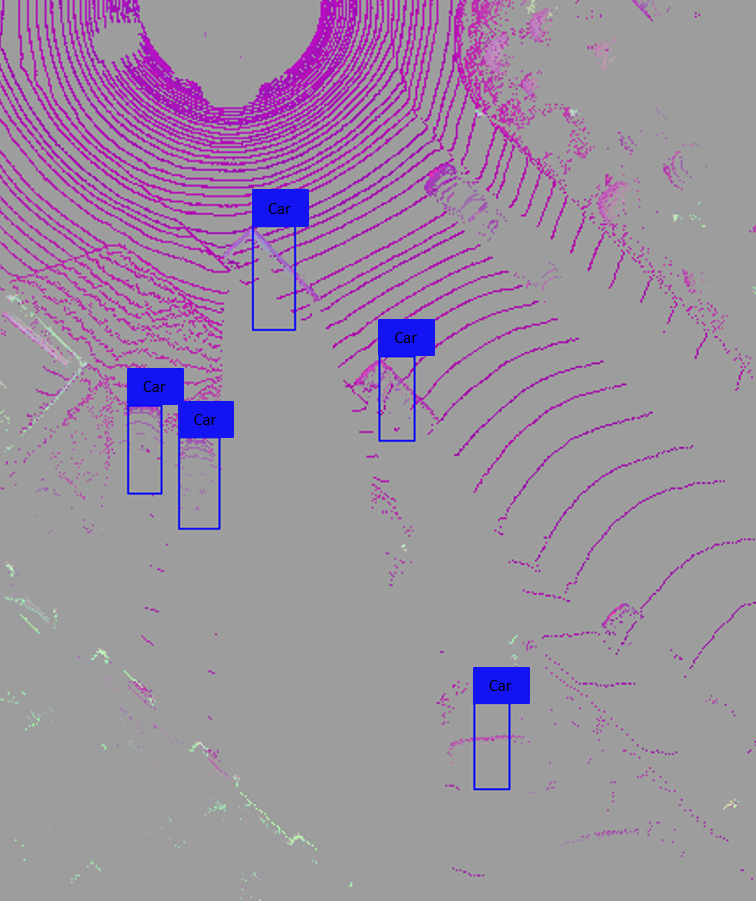 KITTI Dataset : 85% training, 15% testing
IoU thresholds : 0.7 for class Car, 0.5 for class Pedestrian and Cyclist
Metric for comparison: Mean Average precision (AP)
 It is the average of the maximum precisions at different recall values
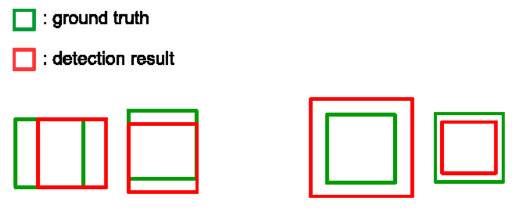 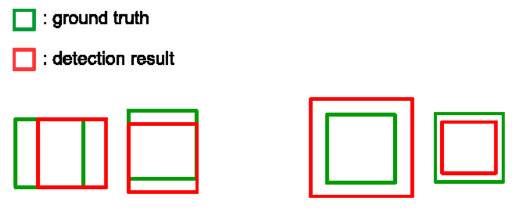 2D LIDAR SETUP
Azimuth angle (Φ)
2D lidar
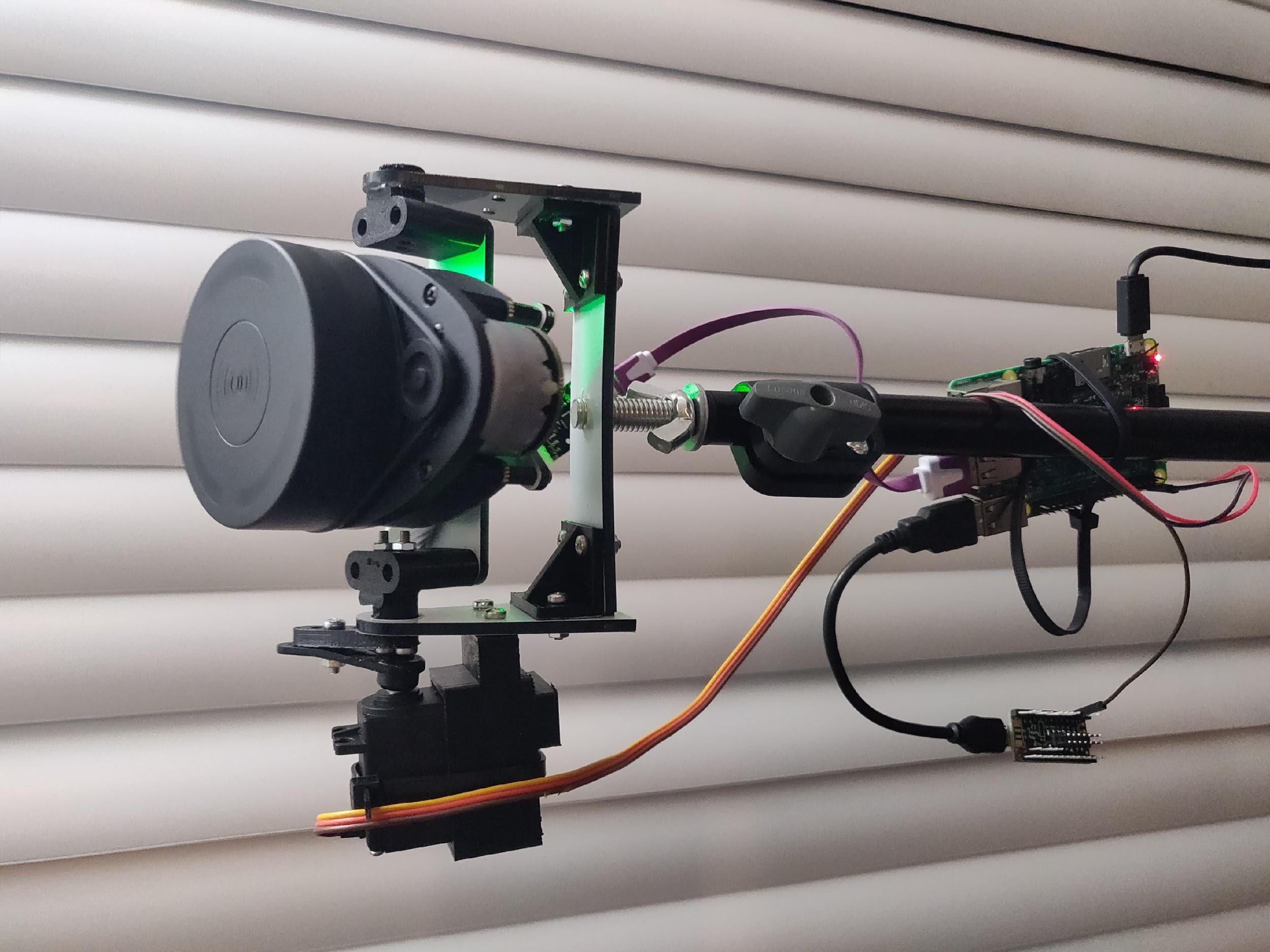 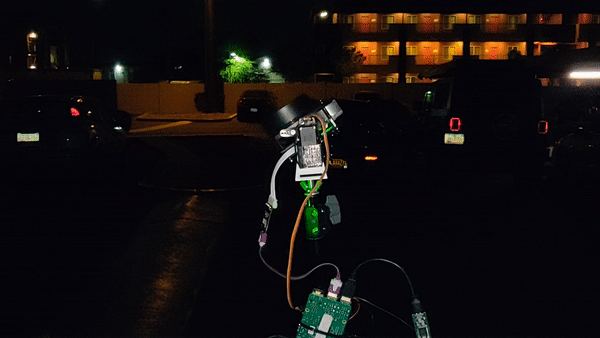 Elevation (Θ)
Servo 
motor
Raspberry 
pi
Teensy
RESULTS FROM 2D LIDAR SETUP
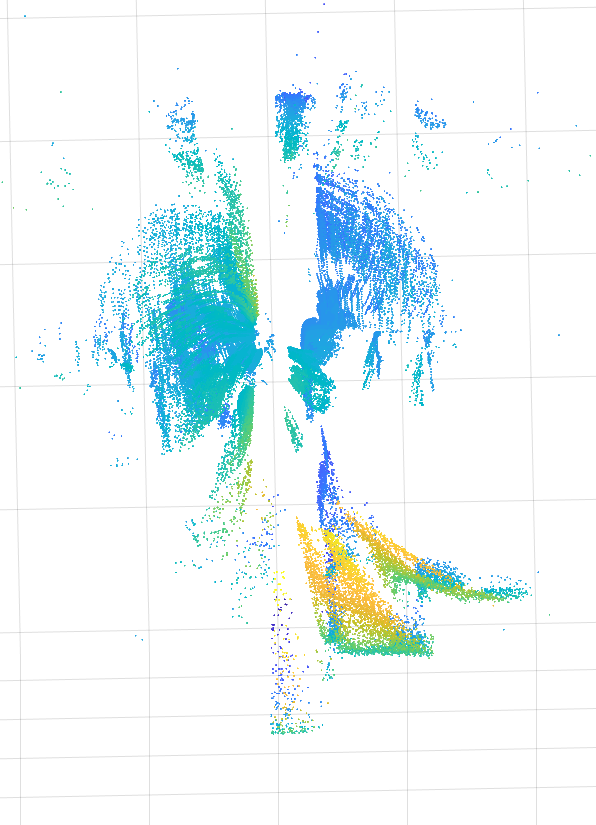 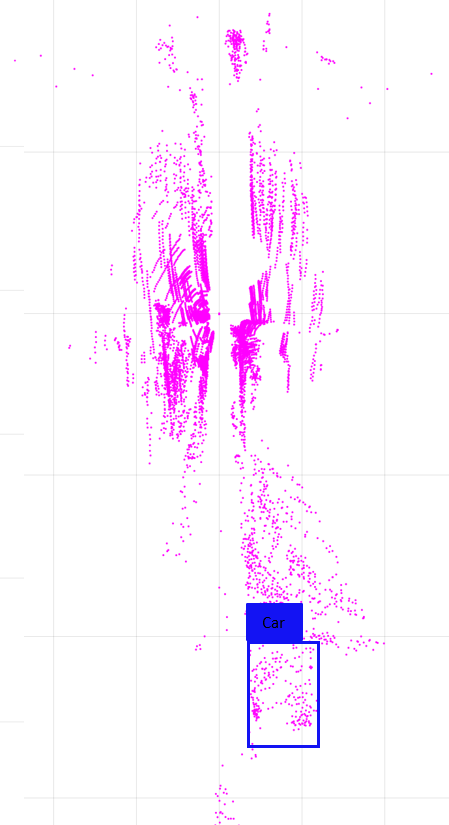 References
[1] M. Simon, S. Milz, K. Amende, and H.-M. Gross, “Complex-yolo: Real-time 3d object detection on point clouds, arXiv preprint arXiv:1803.06199, 2018
      [2] Zhou, Y., Tuzel, O.: Voxelnet: End-to-end learning for point cloud based 3d object detection. CoRR abs/1711.06396 (2017)
      [3] Qi, C.R., Liu, W., Wu, C., Su, H., Guibas, L.J.: Frustum pointnets for 3d object detection from RGB-D data. CoRR abs/1711.08488 (2017)
      [4] Li, B.: 3d fully convolutional network for vehicle detection in point cloud. CoRR abs/1611.08069 (2016)